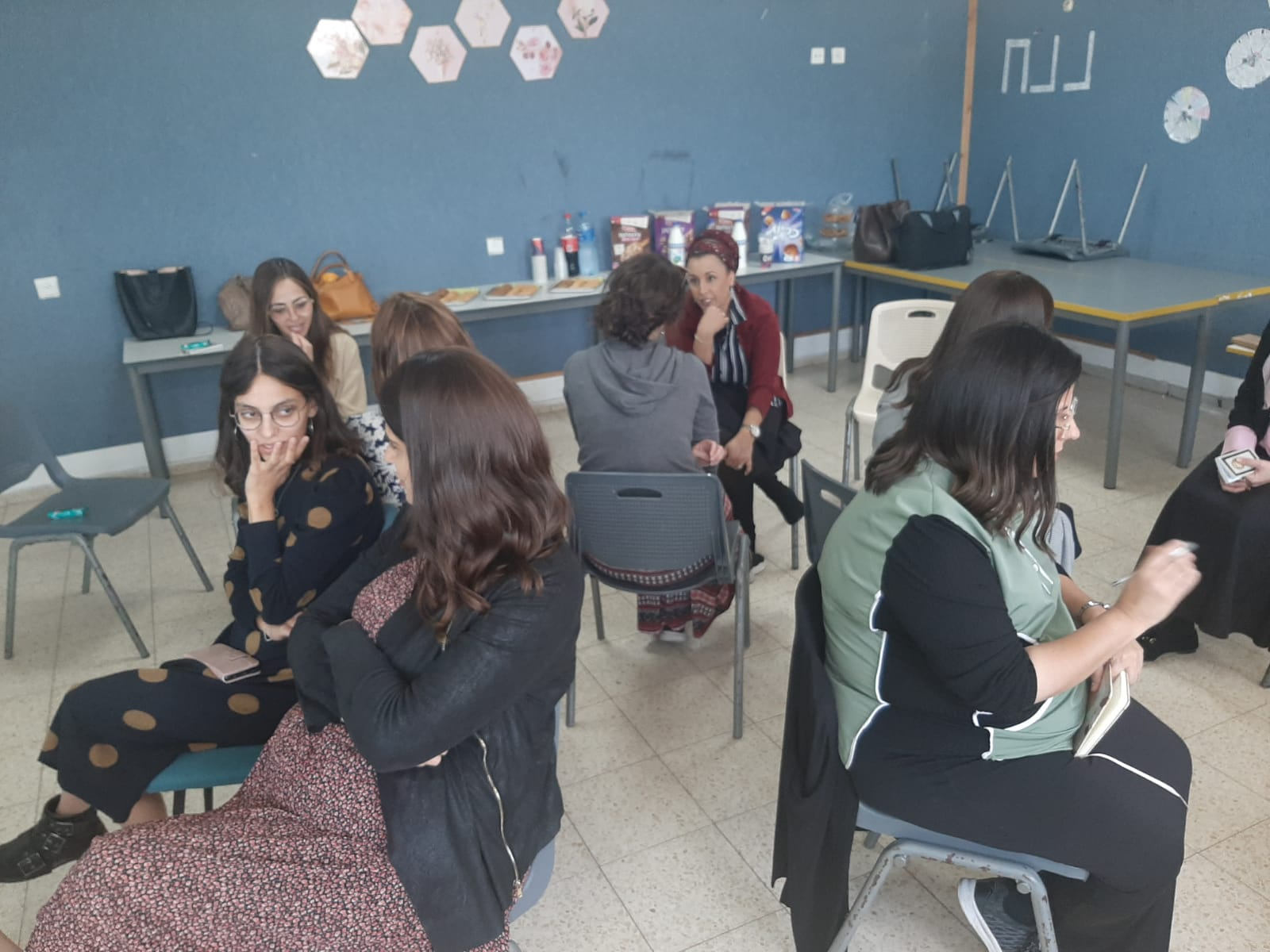 מפגש מס' 5
כלים ויעדים למחכנת הכתה
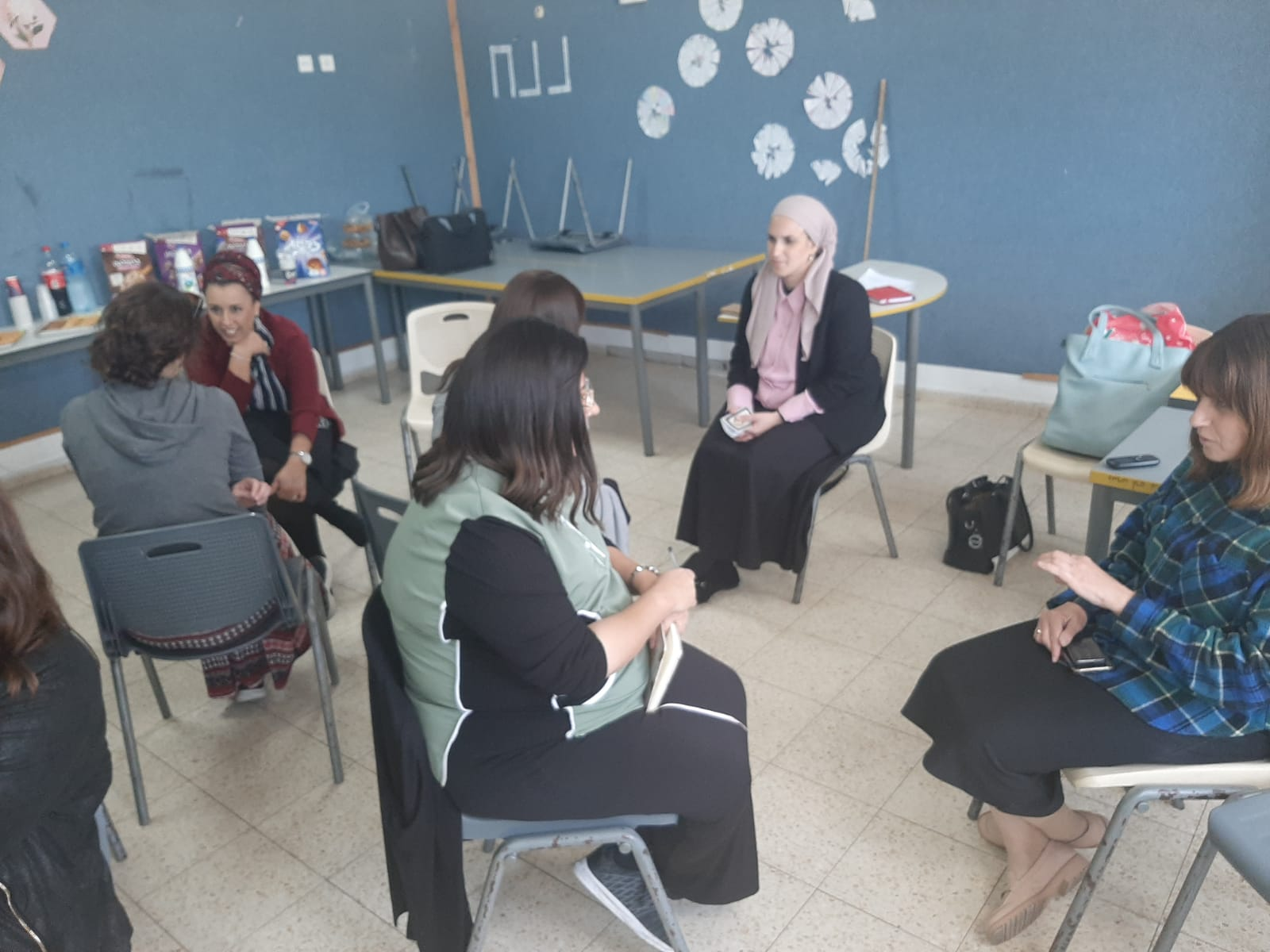 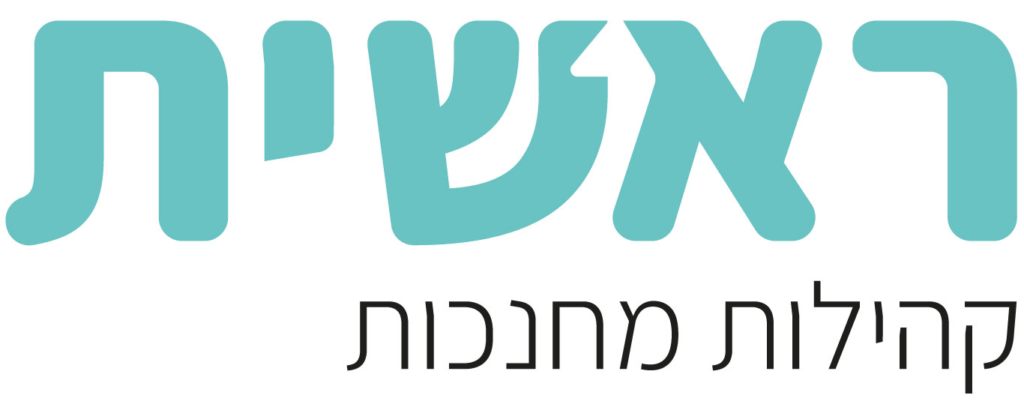 ביה"ס 
חב"ד
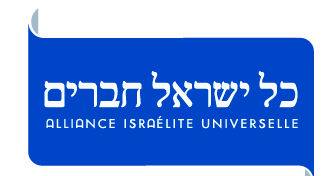 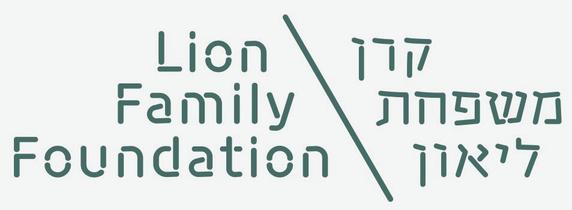 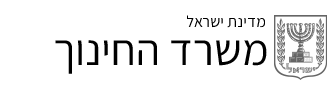 איזה כלי מהכלים המופיעים כאן היית בוחרת לעצמך לשבוע הקרוב בביה"ס?
ולמה? מה תרצי להשיג באמצעותו?
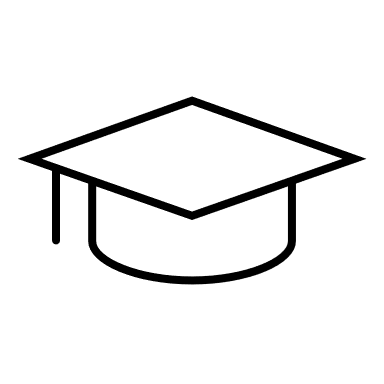 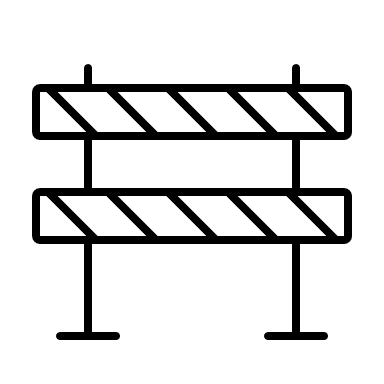 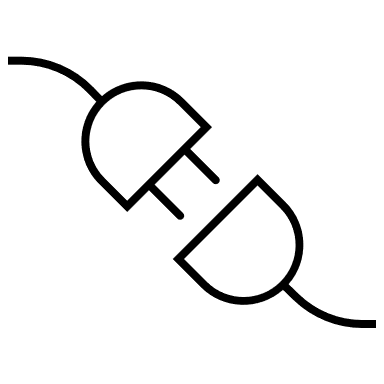 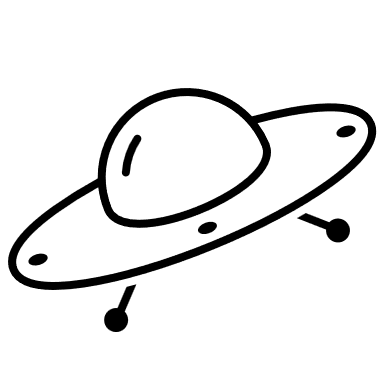 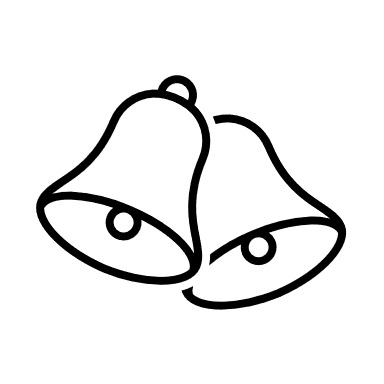 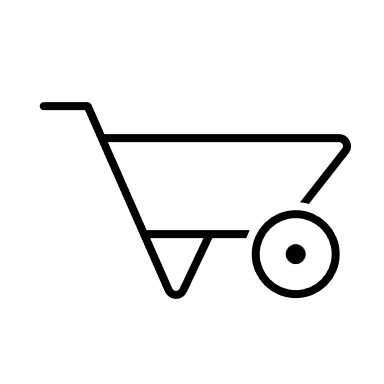 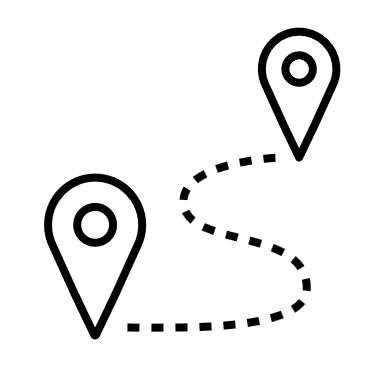 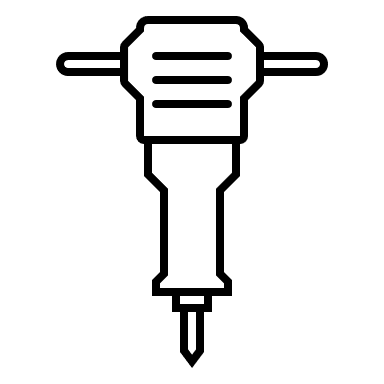 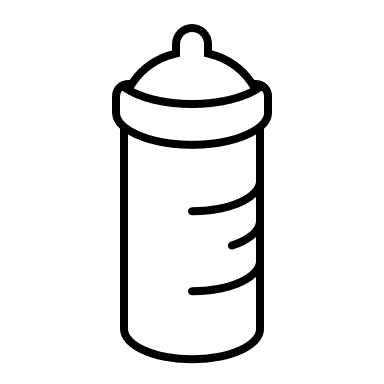 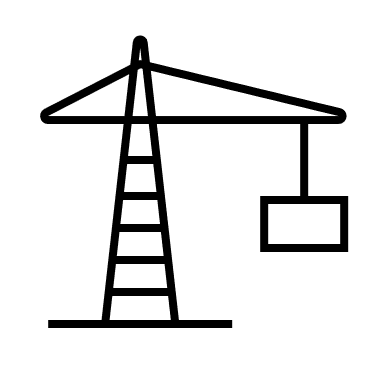 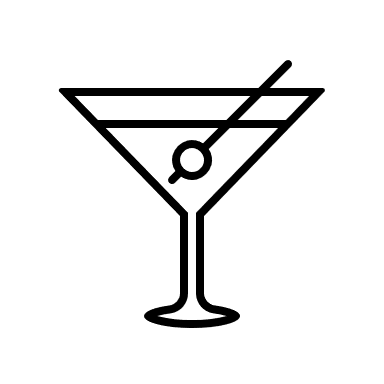 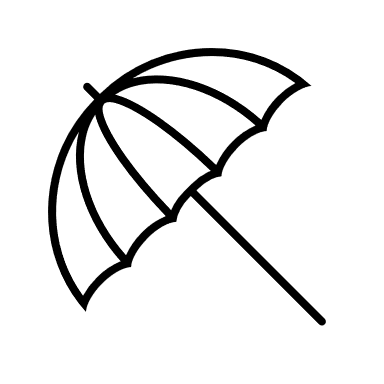 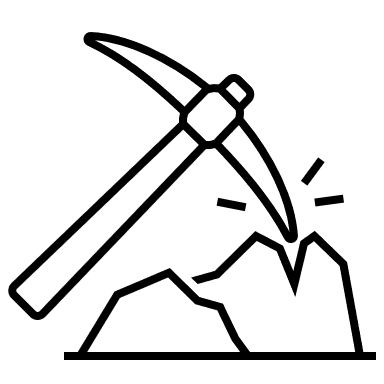 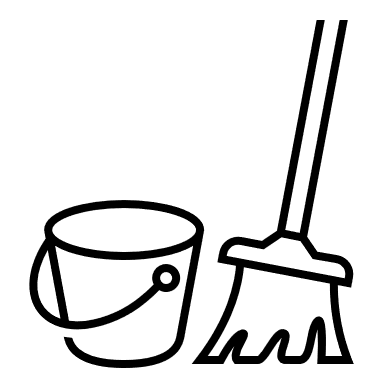 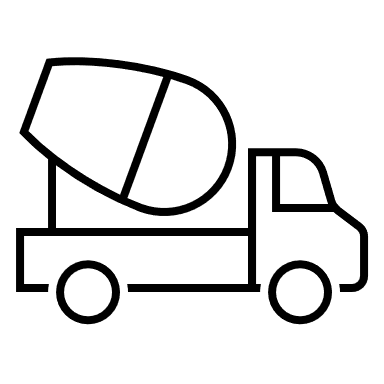 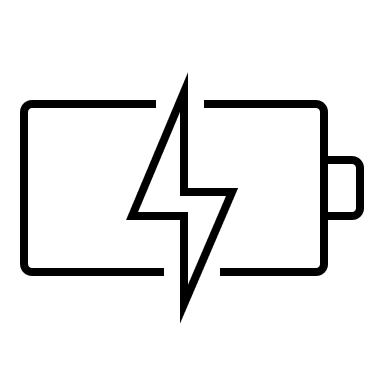 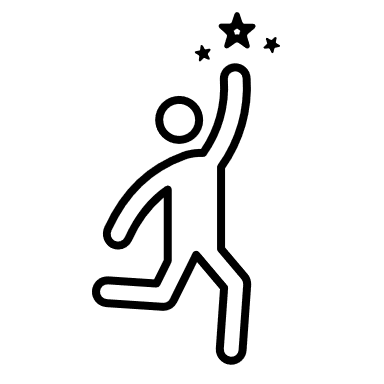 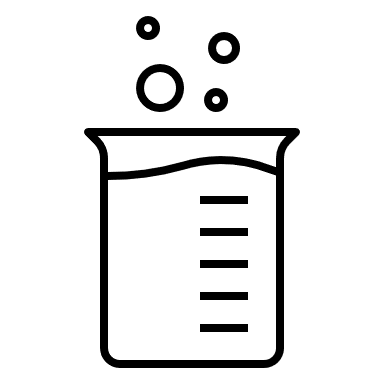 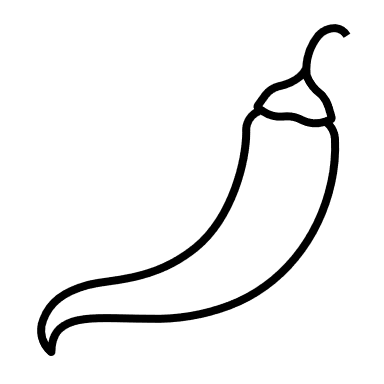 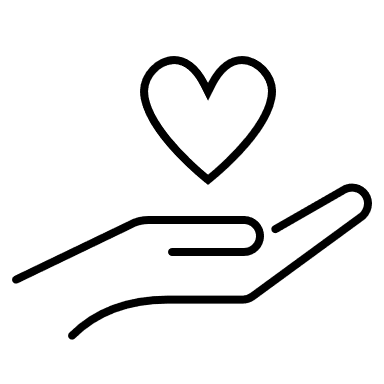 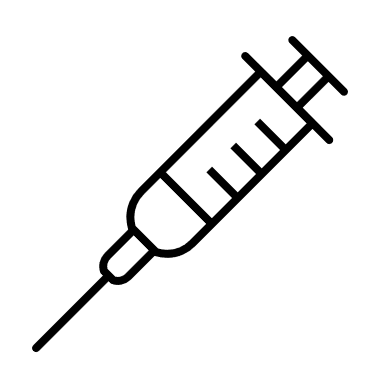 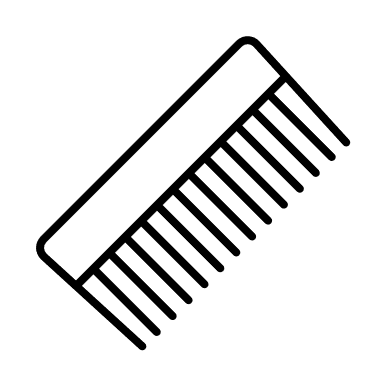 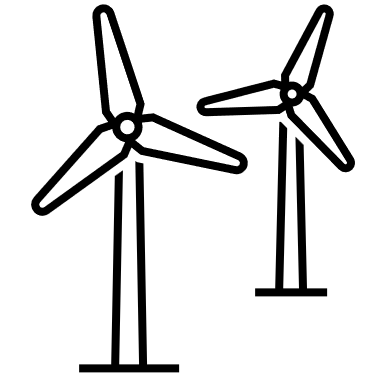 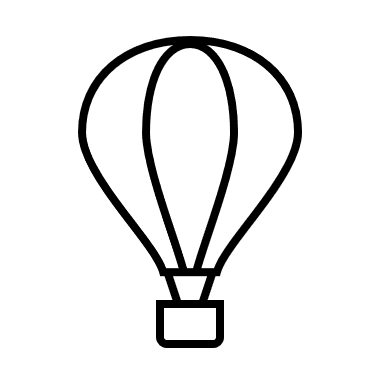 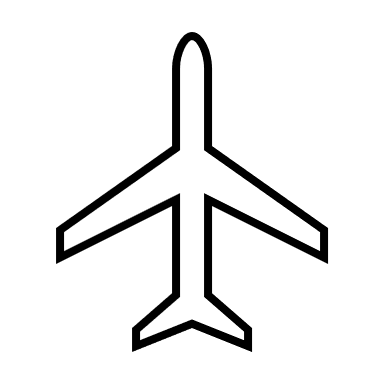 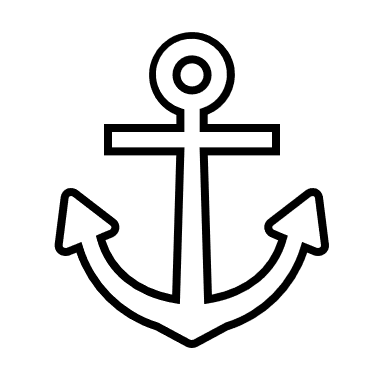 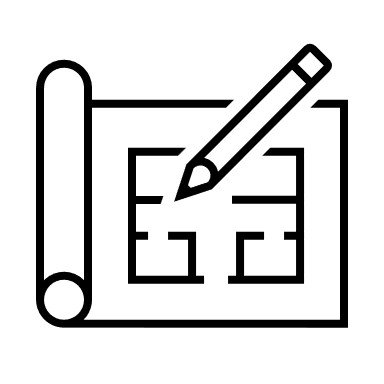 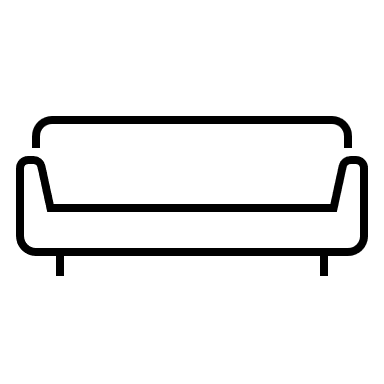 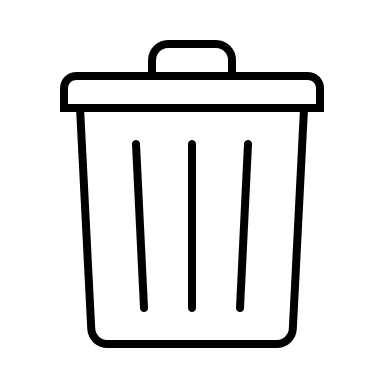 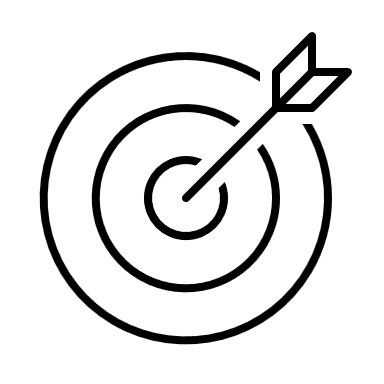 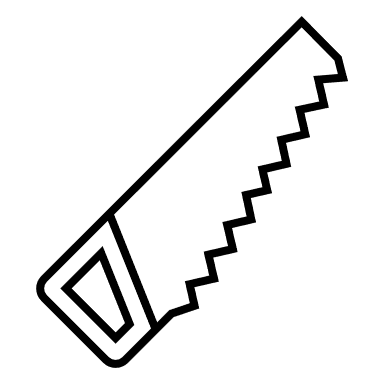 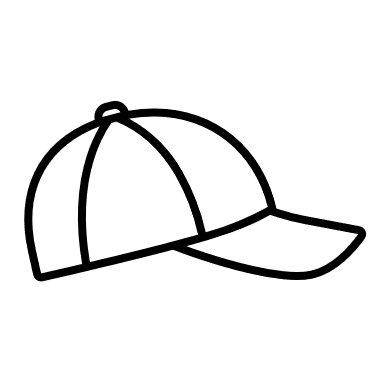 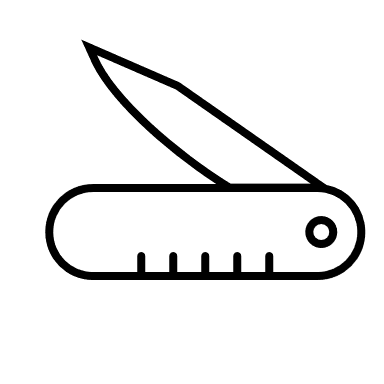 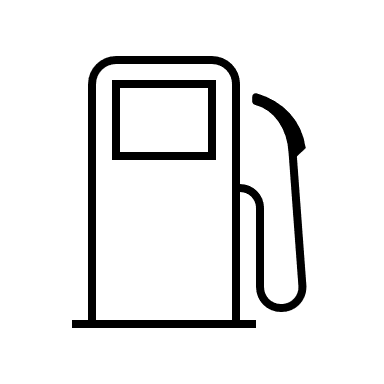 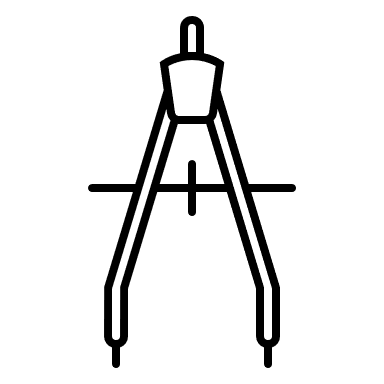 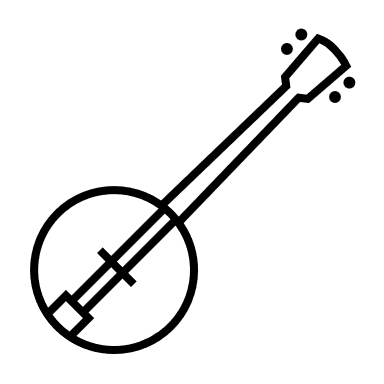 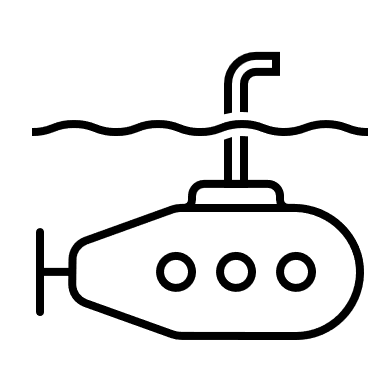 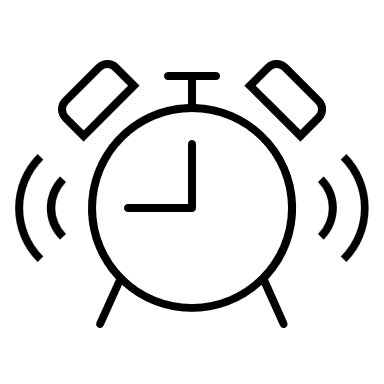 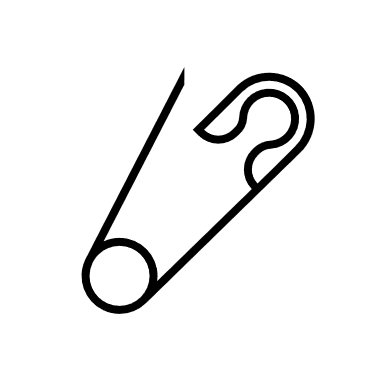 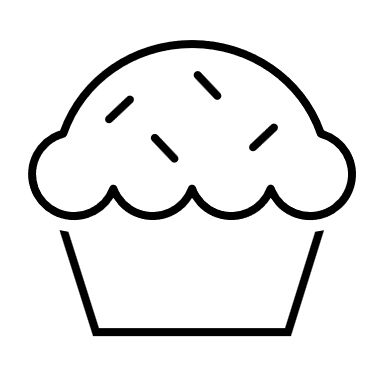 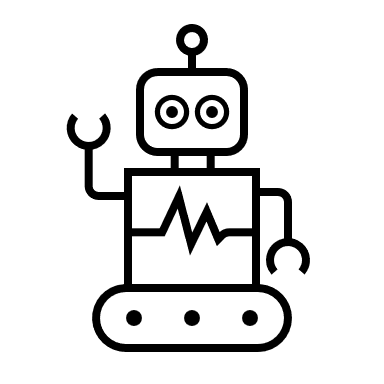 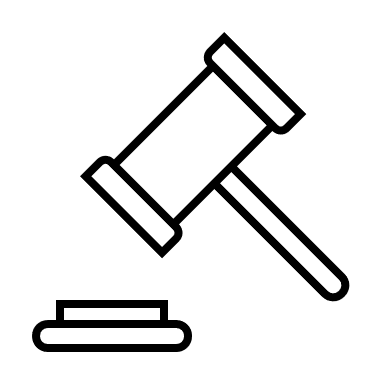 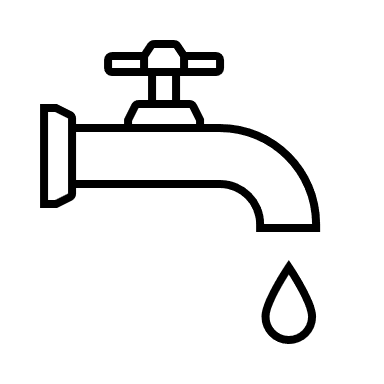 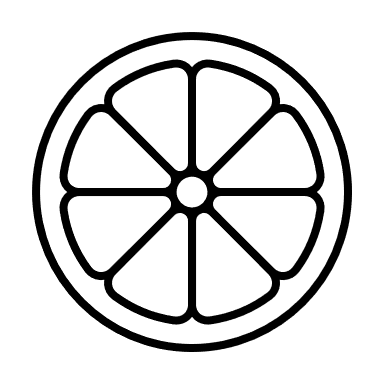 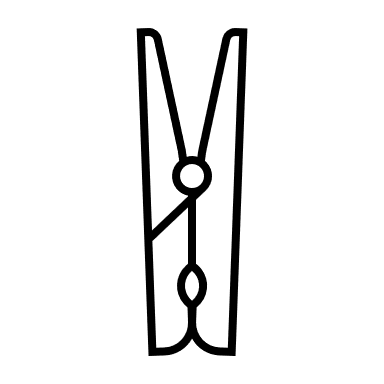 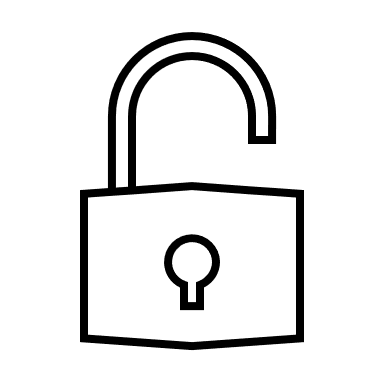 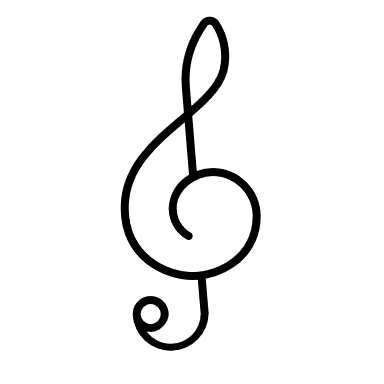 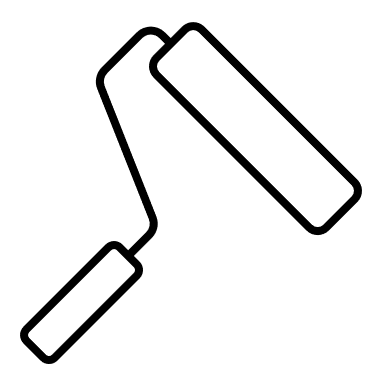 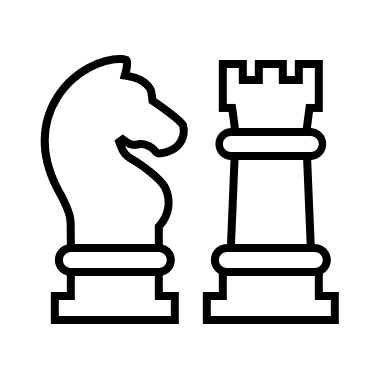 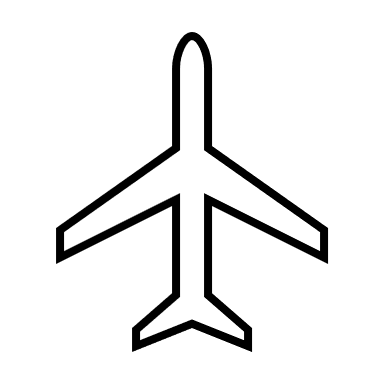 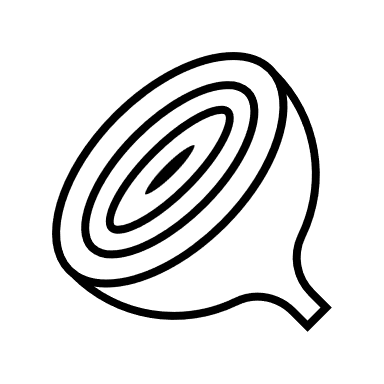 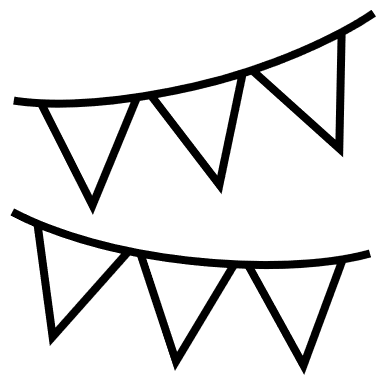 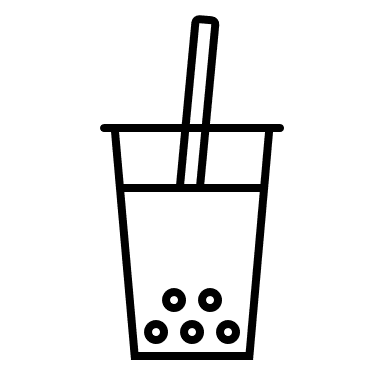 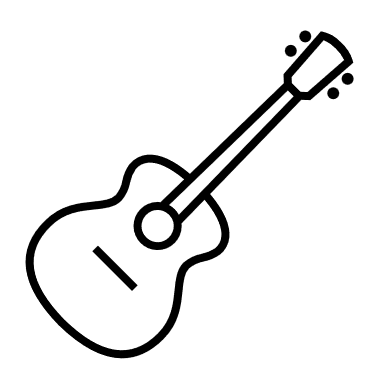 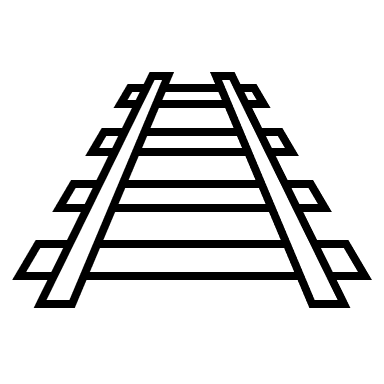 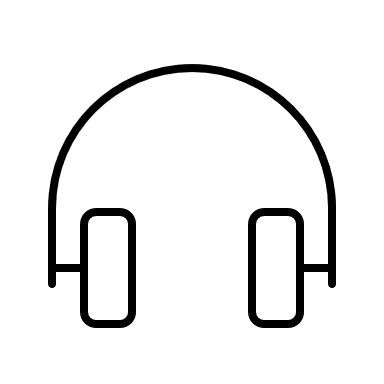 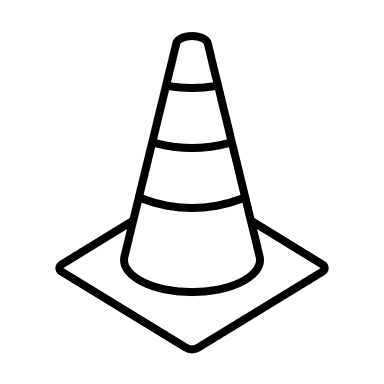 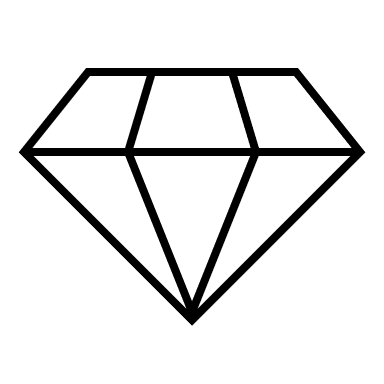 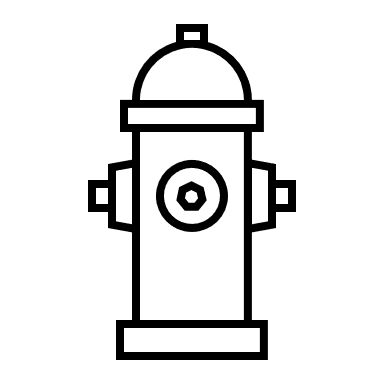 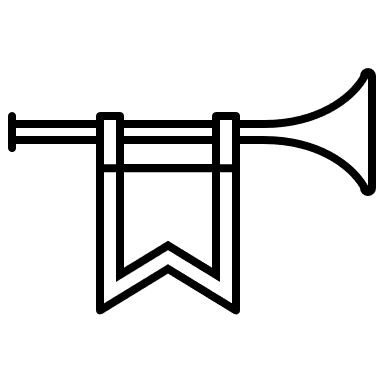 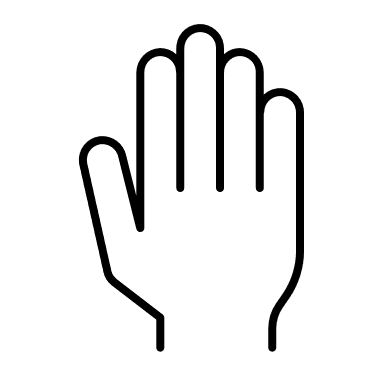 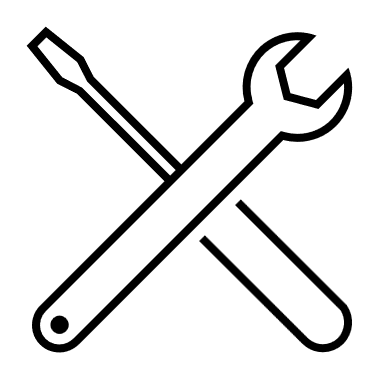 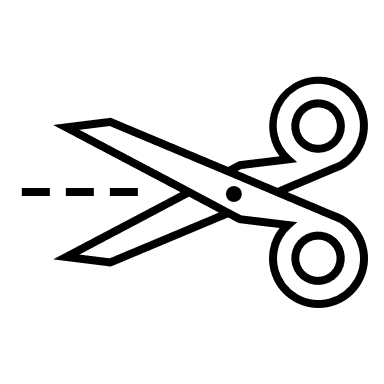 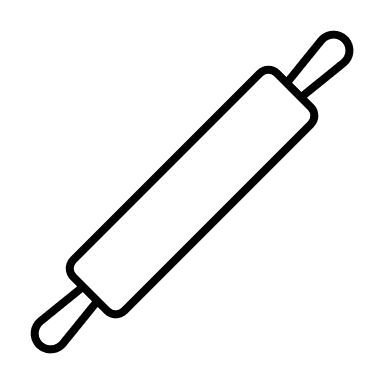 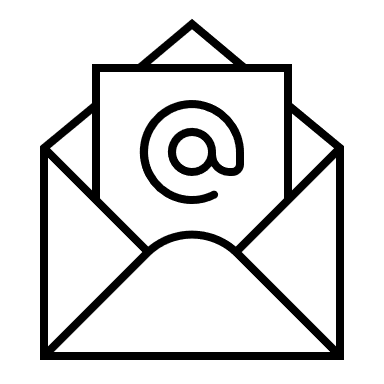 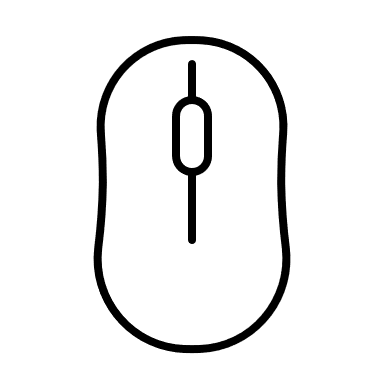 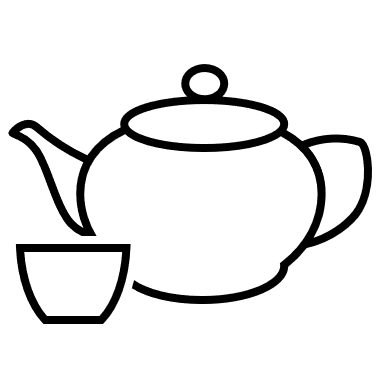 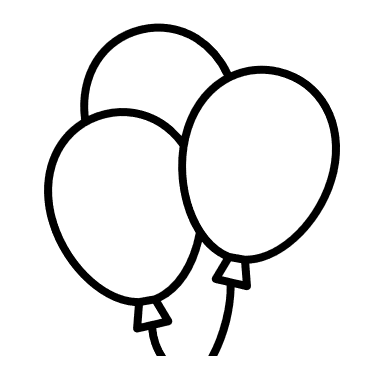 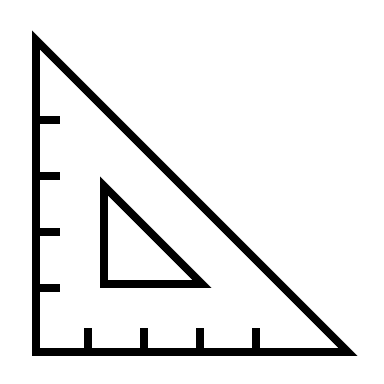 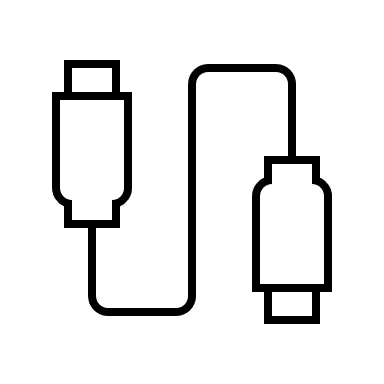 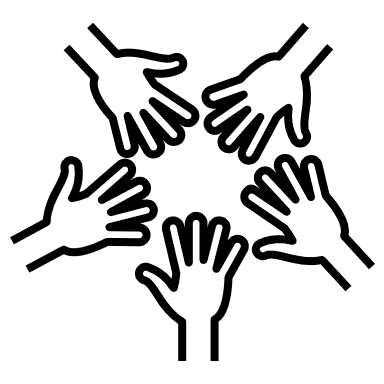 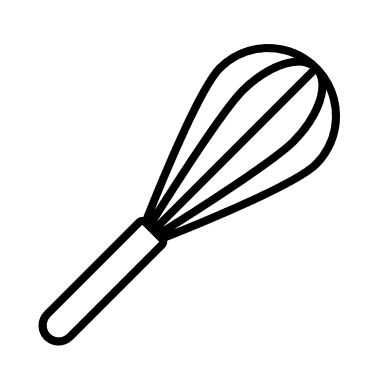 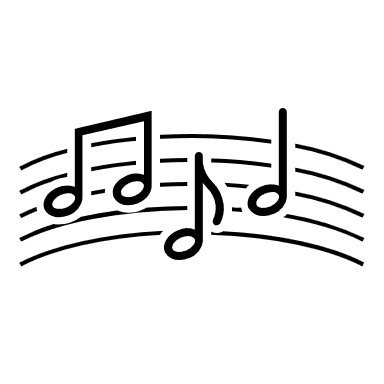 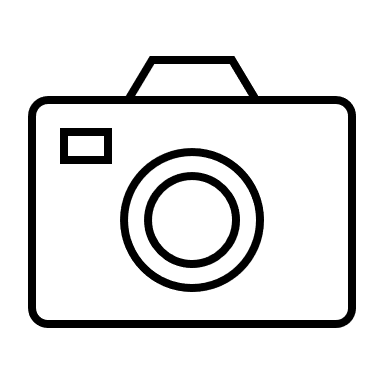 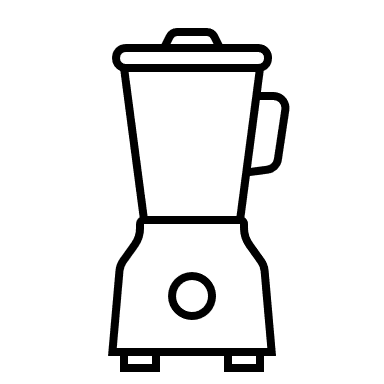 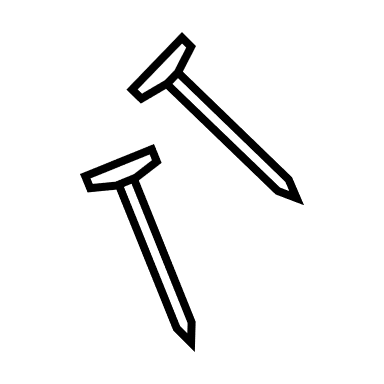 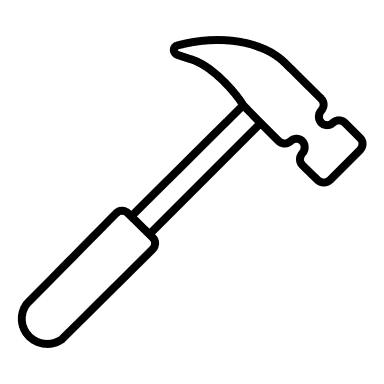 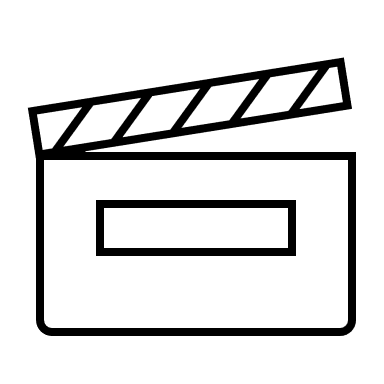 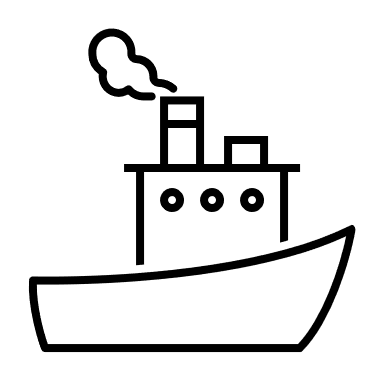 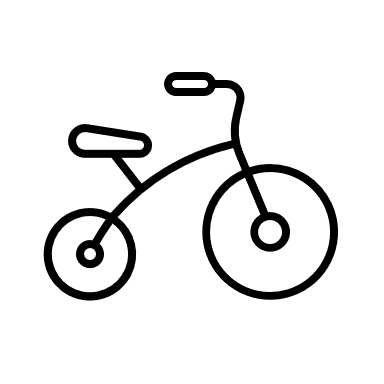 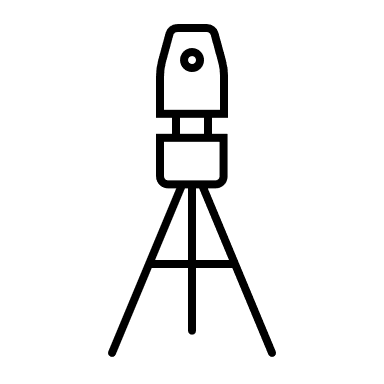 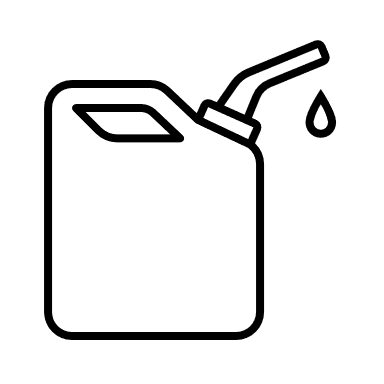 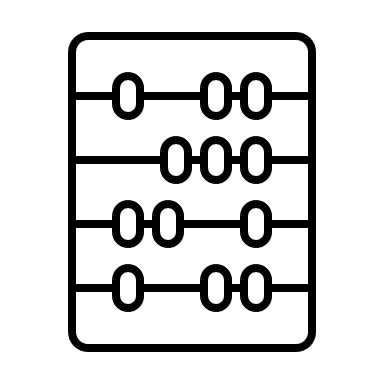 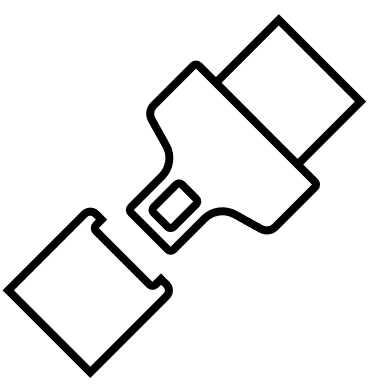 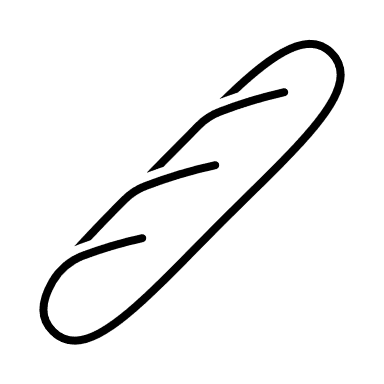 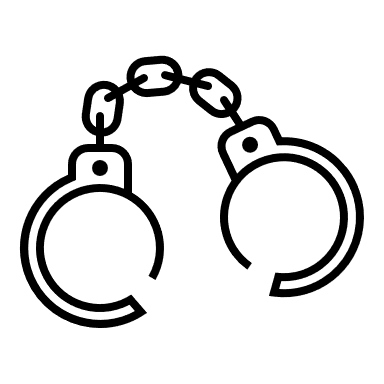 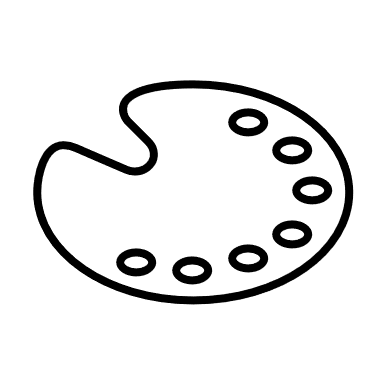 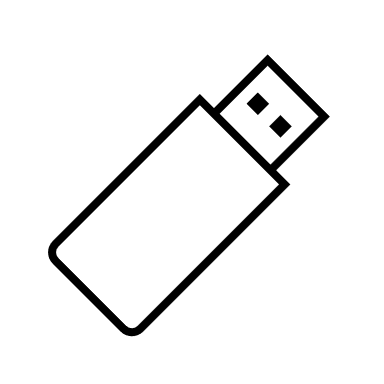 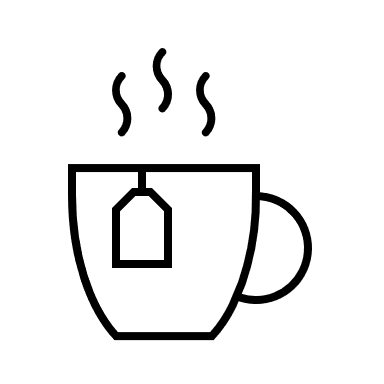 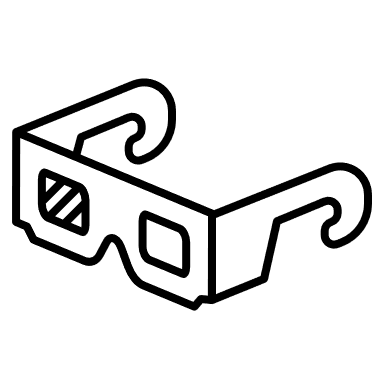 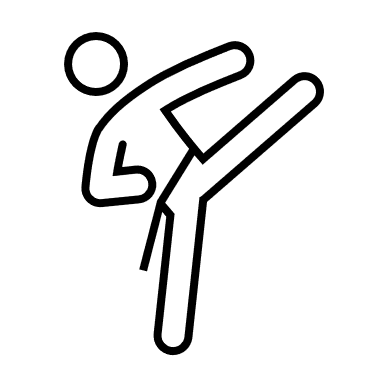 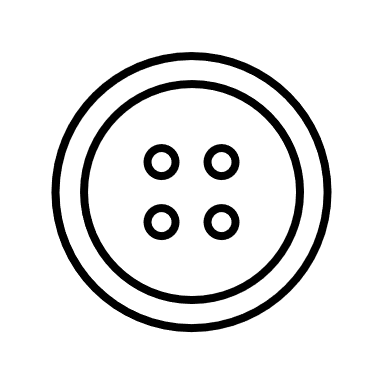 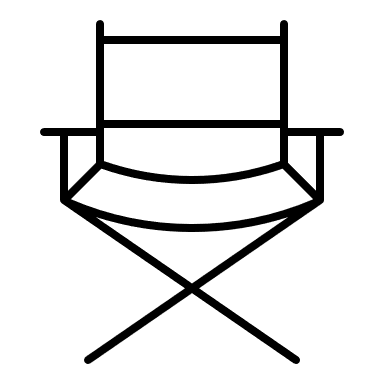 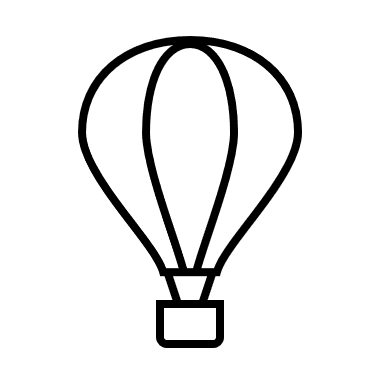 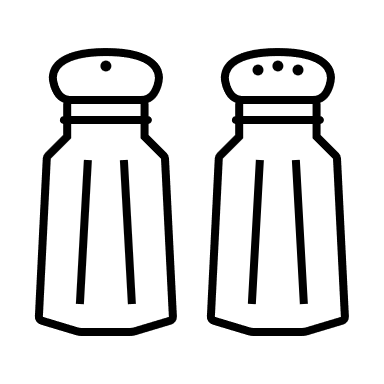 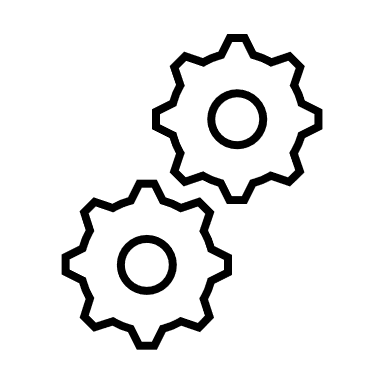 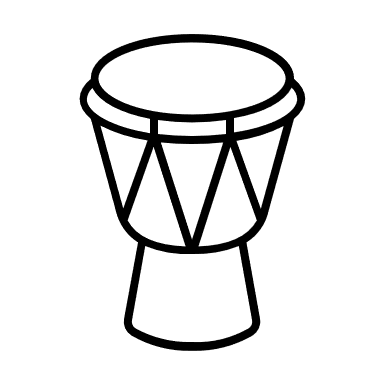 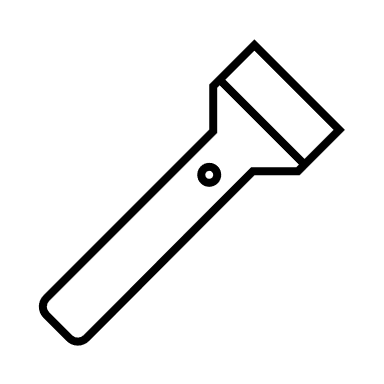 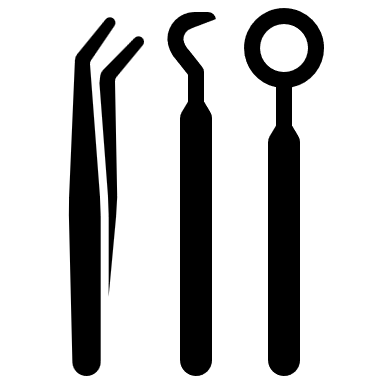 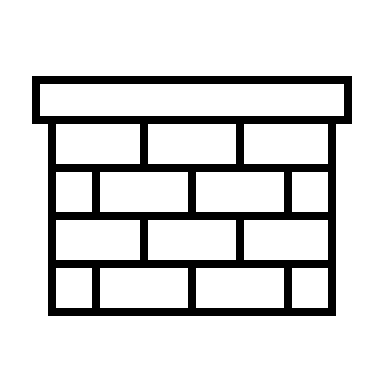 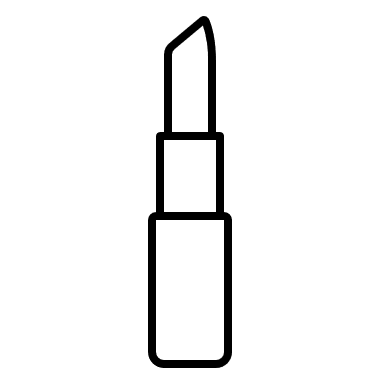 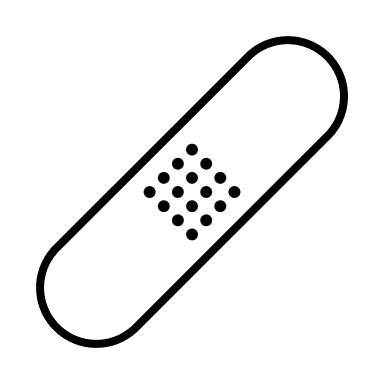 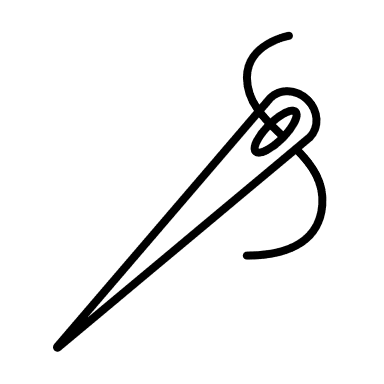 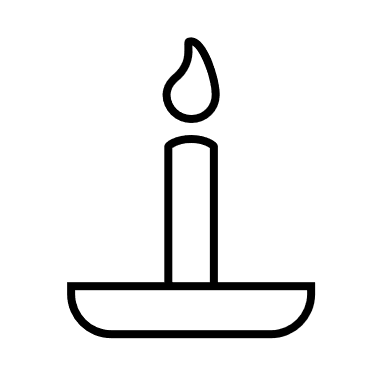 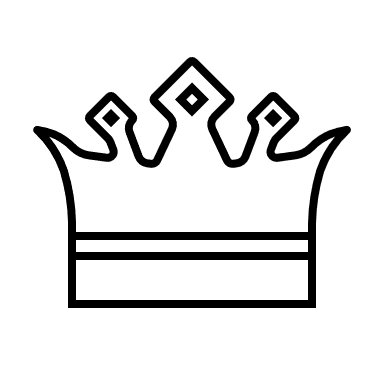 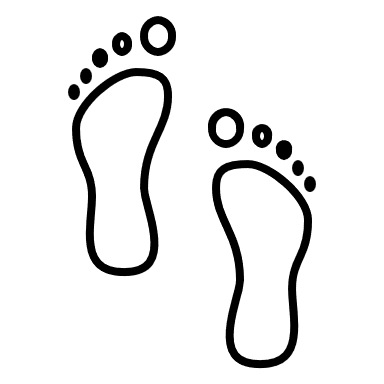 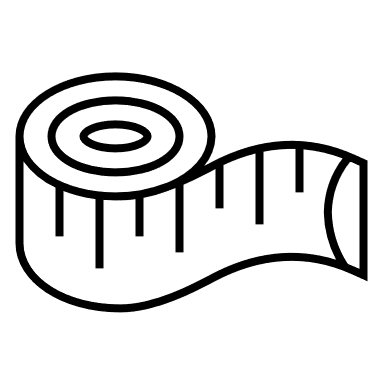 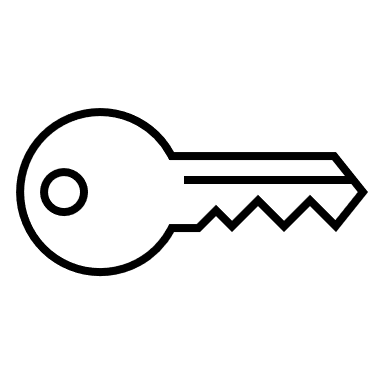 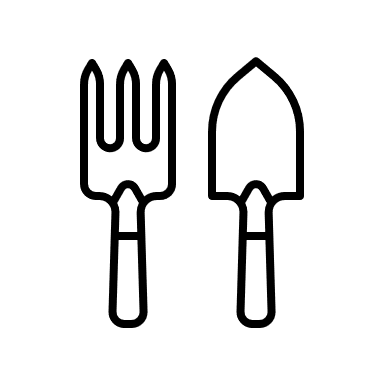 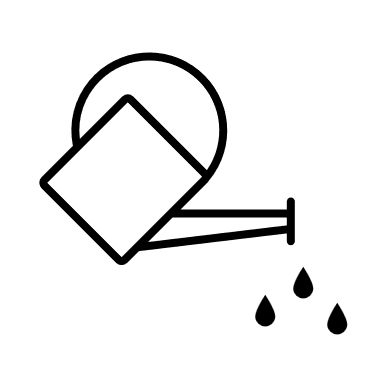 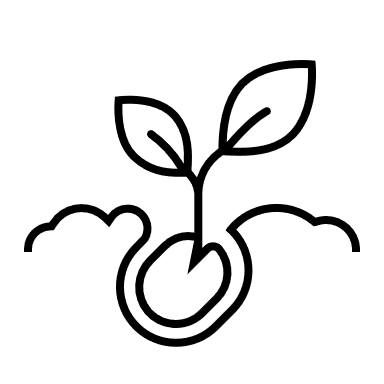 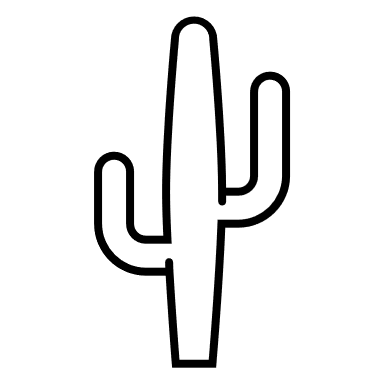 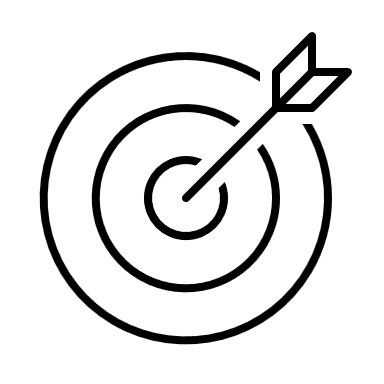 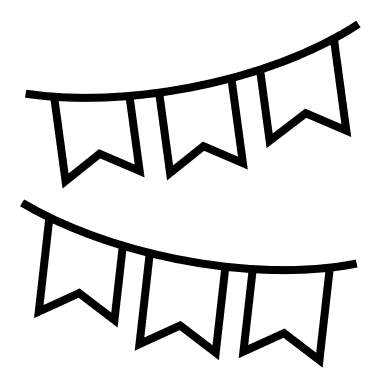 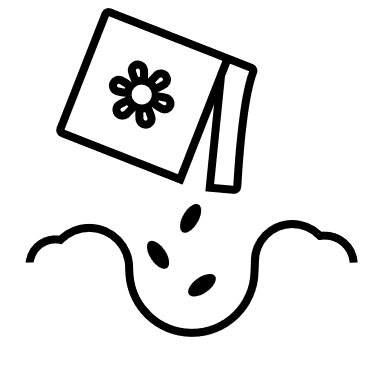 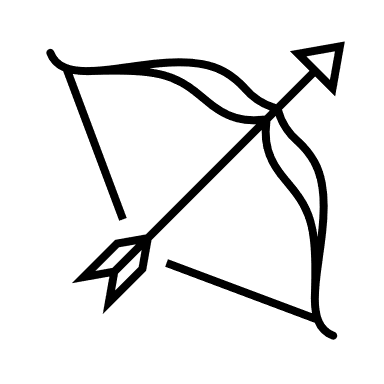 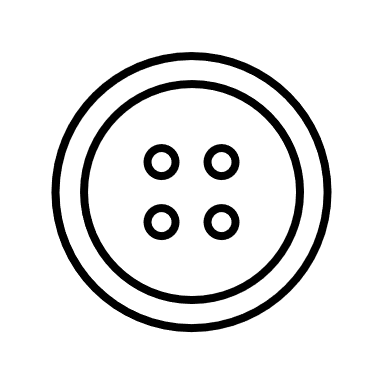 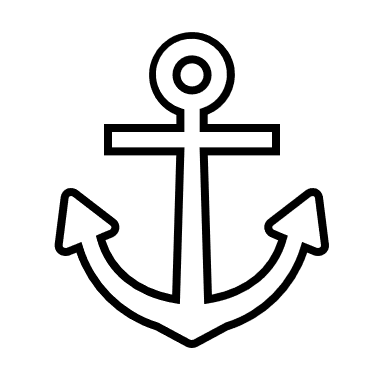 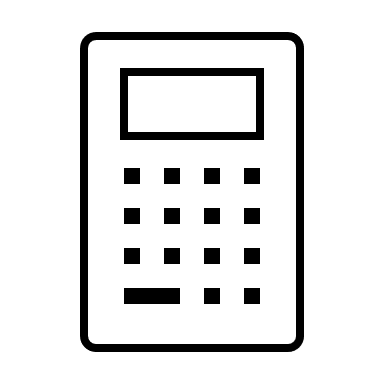 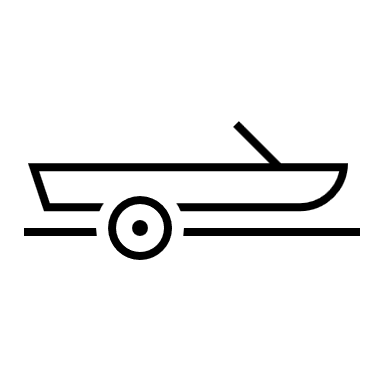 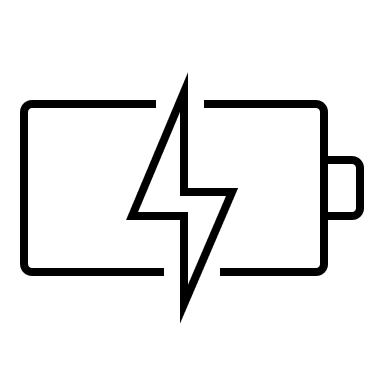 חשבנו יחד על ה'למה'?
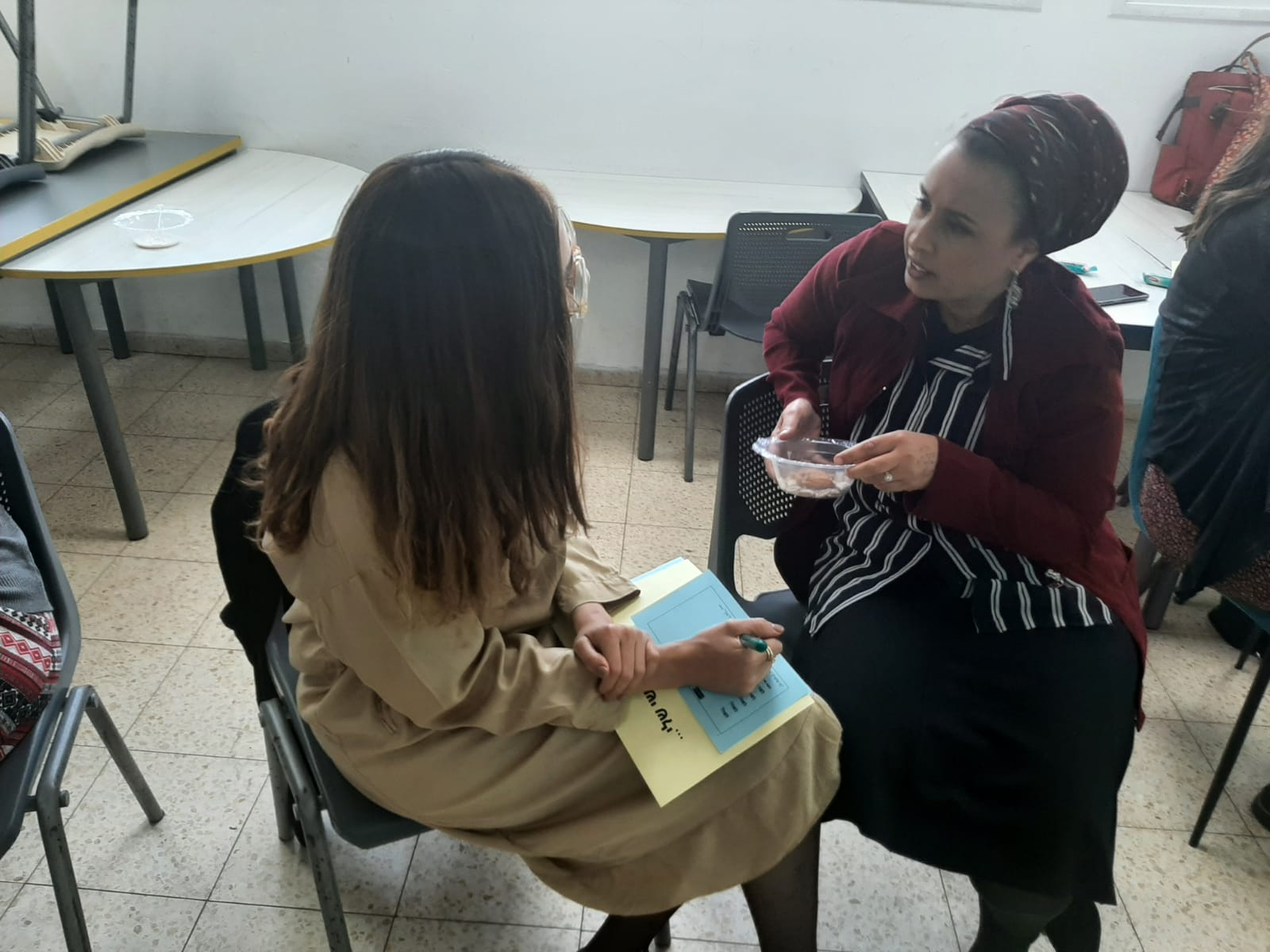 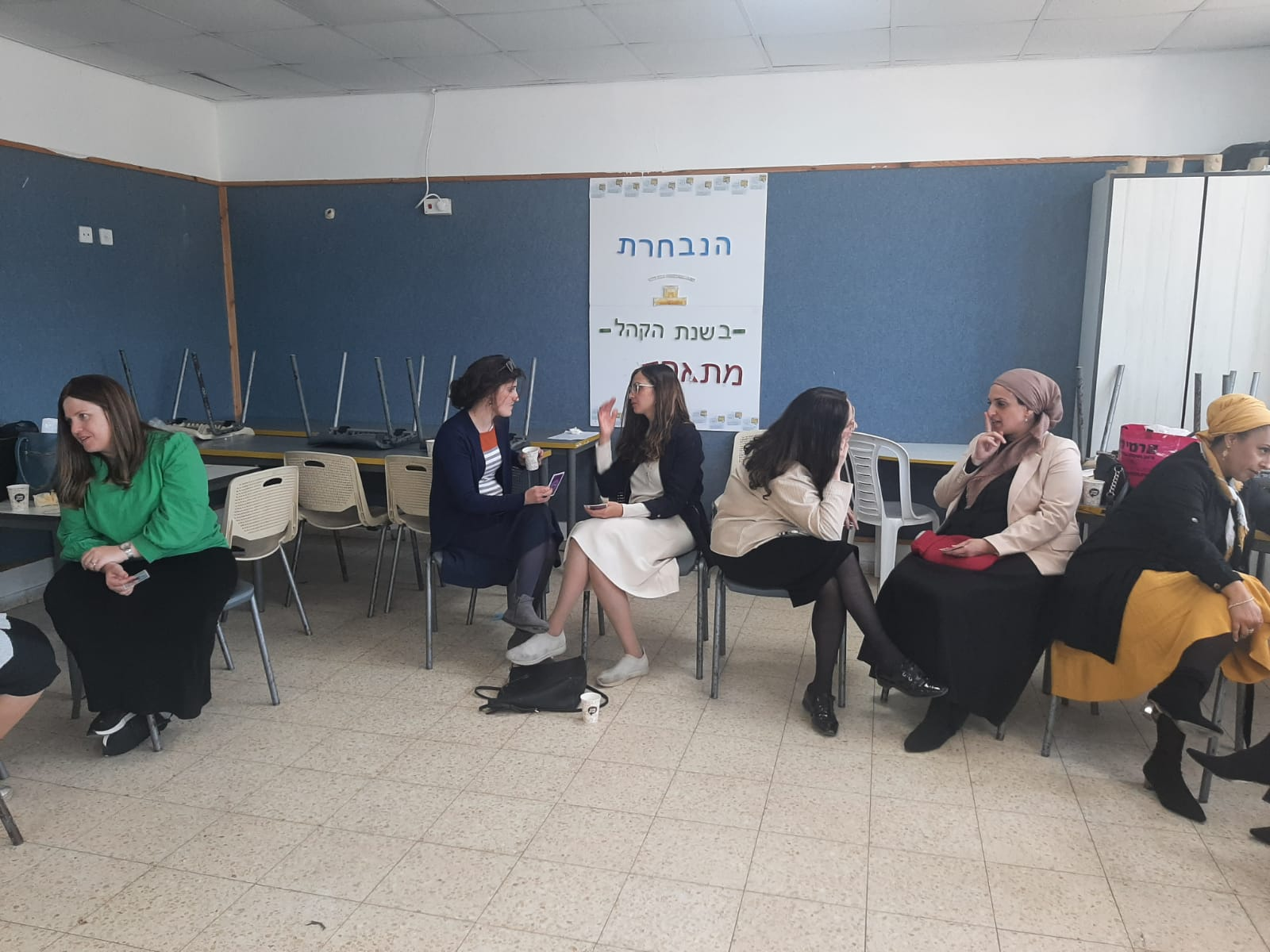 מה עשינו עד היום?
התחלנו לחשוב על ה'מה'?
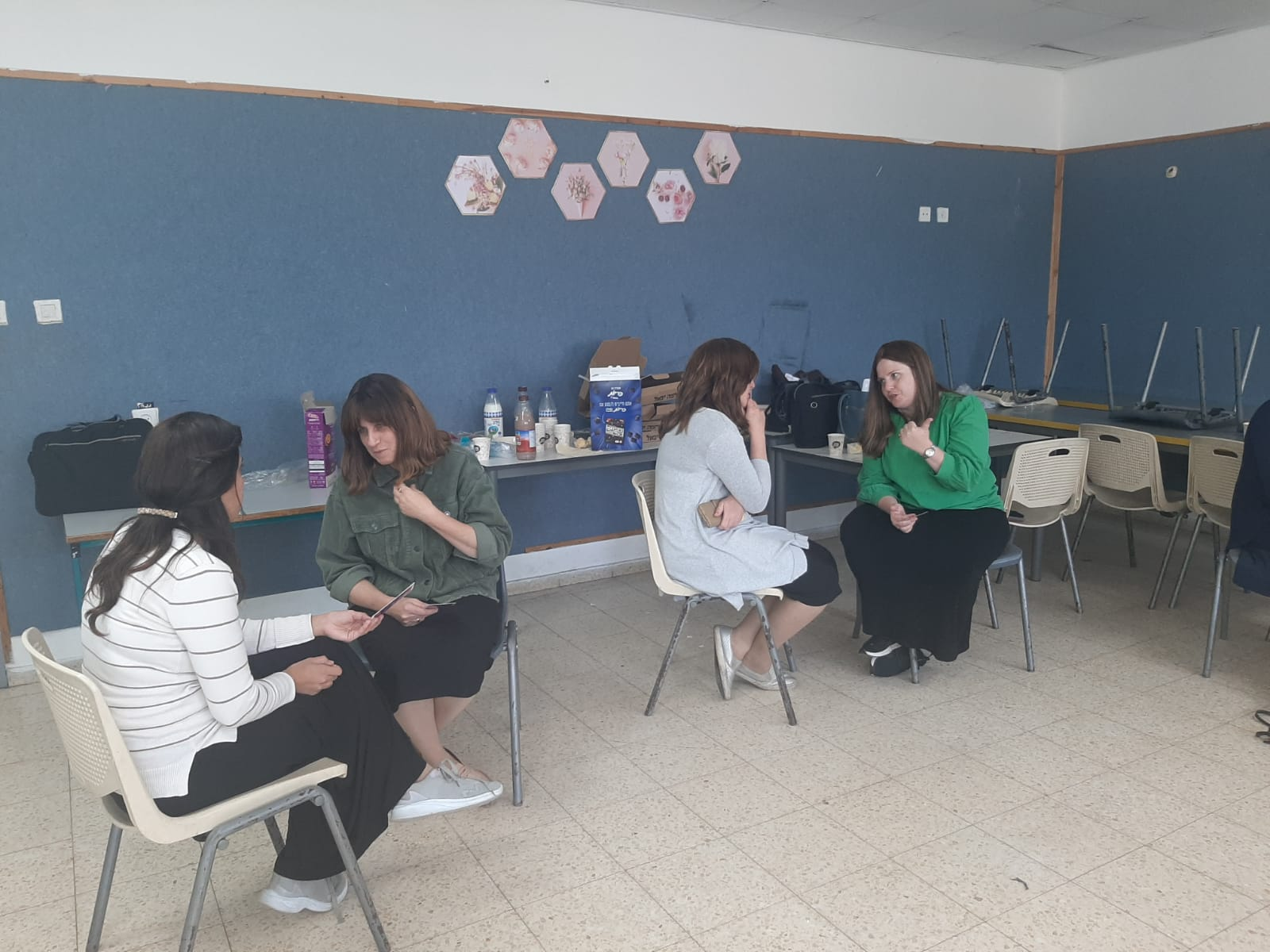 מיקדנו גם לצמצום פערים בין תלמידים
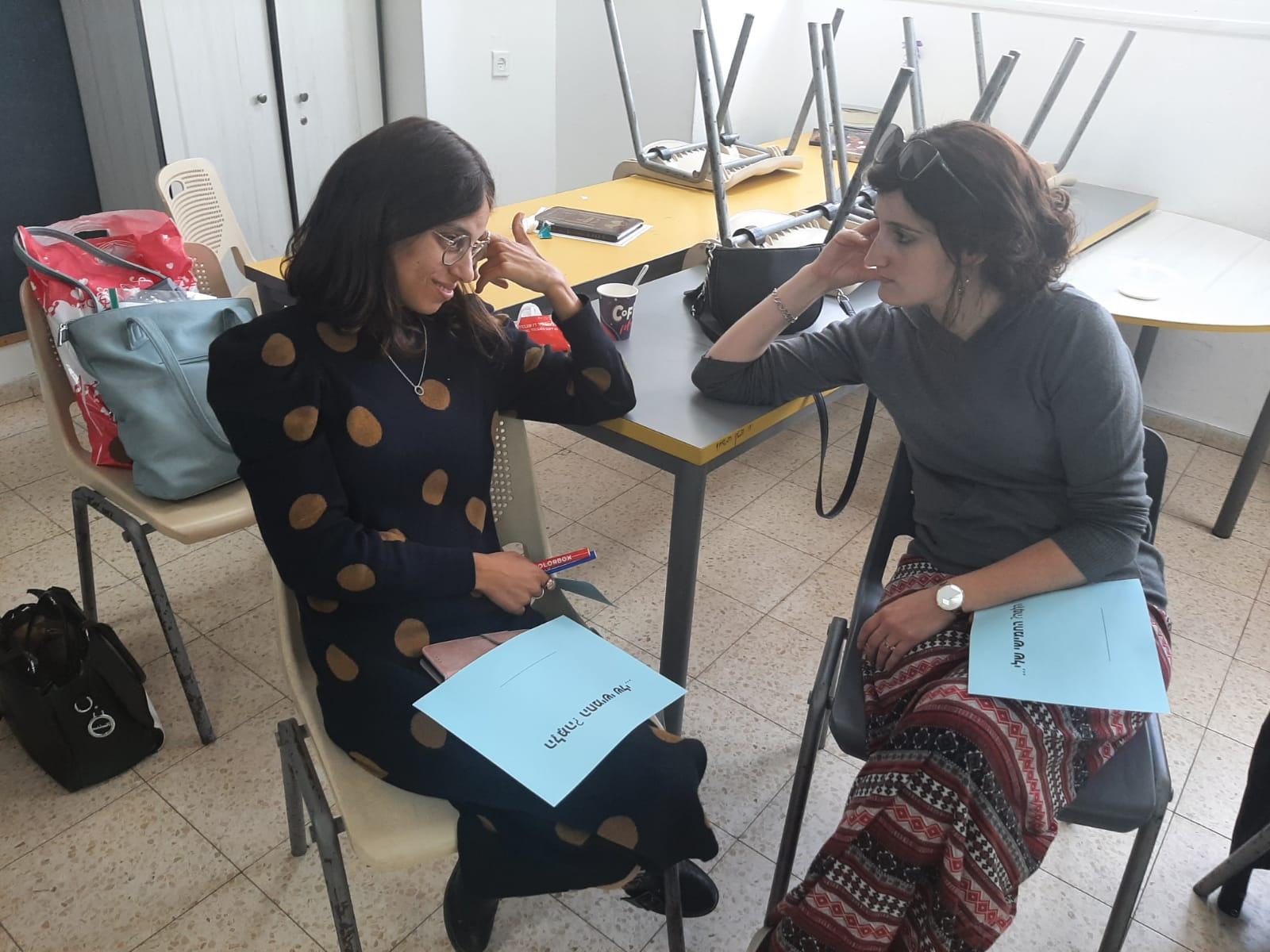 ומיקדנו את החשיבות של המחנכת בכל אלו
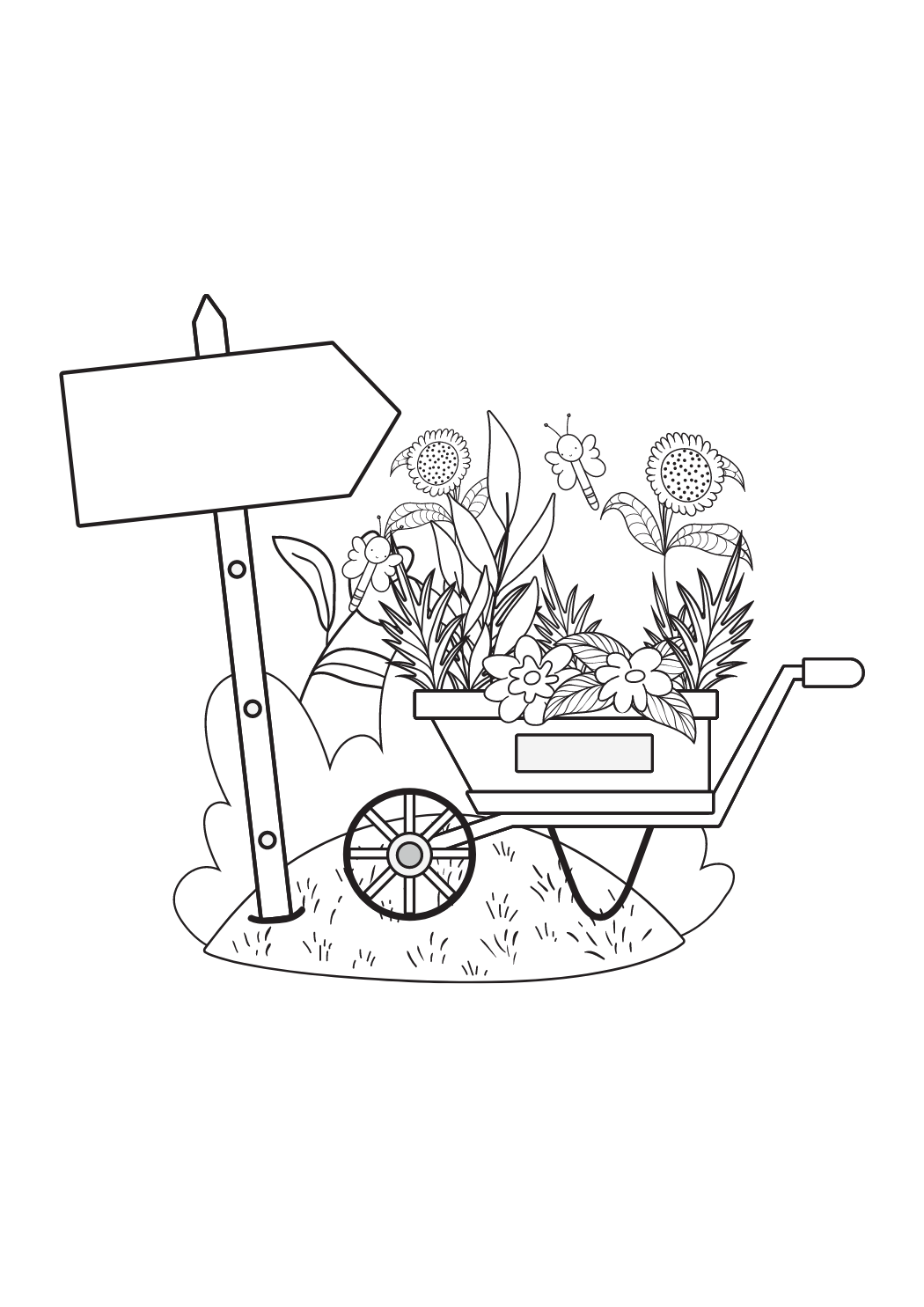 חשבו על השאיפות האישיות שלכן בחינוך הכתה.ציירו גינה המבטאת את השאיפה החינוכית שלכן בחינוך הכתה השנה.בהצלחה!
שתפו בתיאור הציור שציירתן
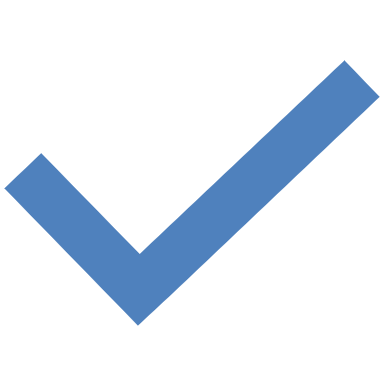 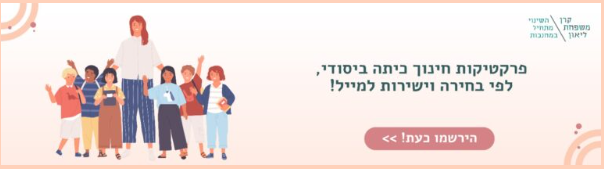 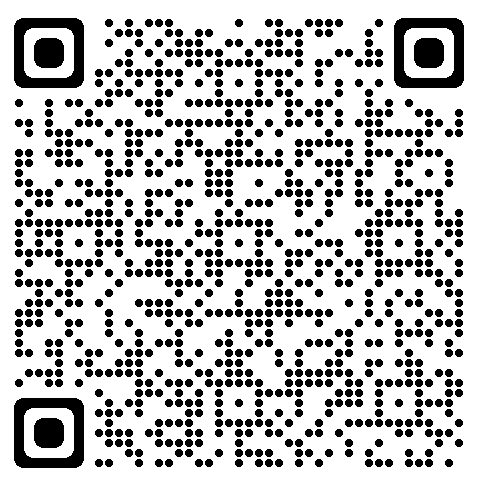 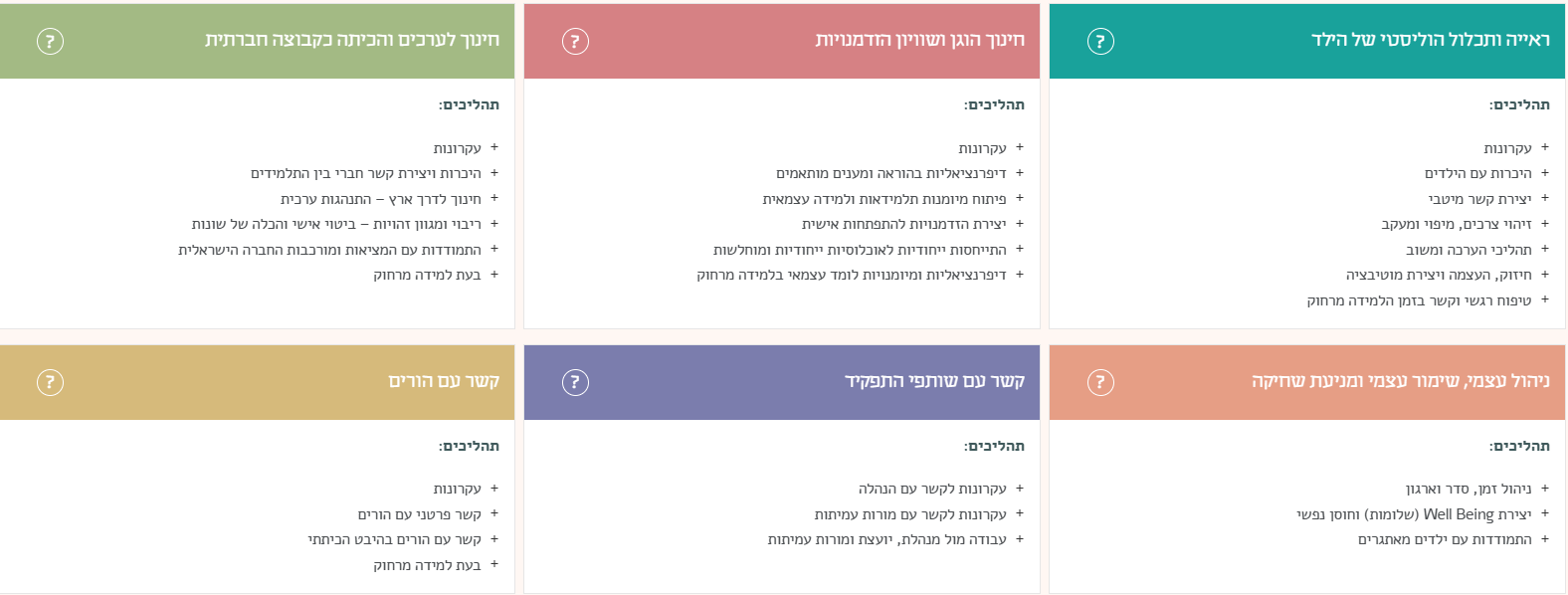 אחר.......
ראייה ותכלול הוליסטי
של התלמידות
עד כמה אני מרוצה מההישגים שלי, 
בכל תחום:
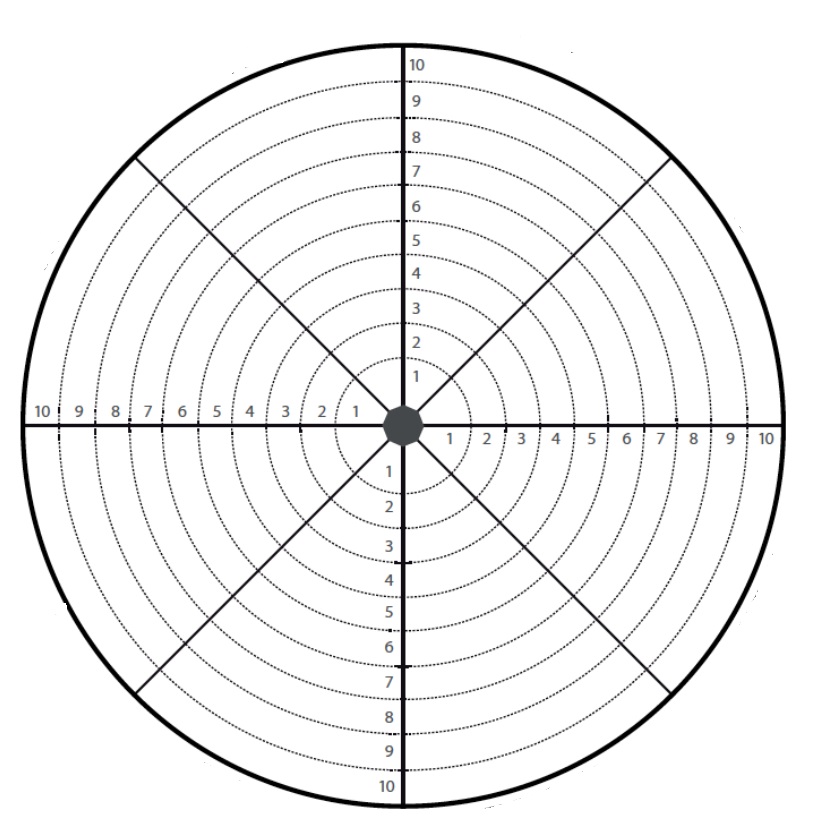 קשר עם הורים
חינוך הוגן ושוויון הזדמנויות
חינוך לערכים
קשר עם עמיתים
ניהול עצמי ומניעת שחיקה
יצירת הכתה כקבוצה
כתבו לעצמכן   4   יעדים חינוכיים לשנה הקרובה
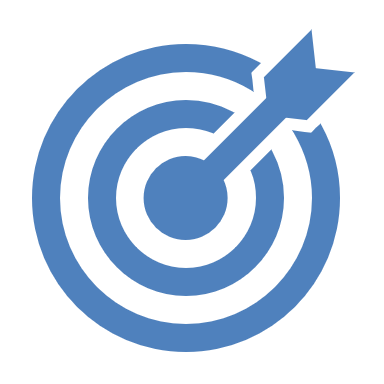 למפגש הבא....